宣教关怀
天父，感谢祢带领林靖宣教士和团队在Bilo族当中翻译圣经。求祢施恩，让每次线上审核翻译稿件时网络顺畅，彼此之间有美好的交流和学习，使审核有效进行。我们也为应用小组在Bilo教会中积极带动使用翻译好的经卷祷告。愿祢的话语一解开就发出亮光，造就BilO信徒。祷告林靖宣教士有纪律，坚持每天运动至少30分钟；也在每天读经祷告灵修中与祢相遇，透视祢话语的真意。奉主基督名求，阿们。
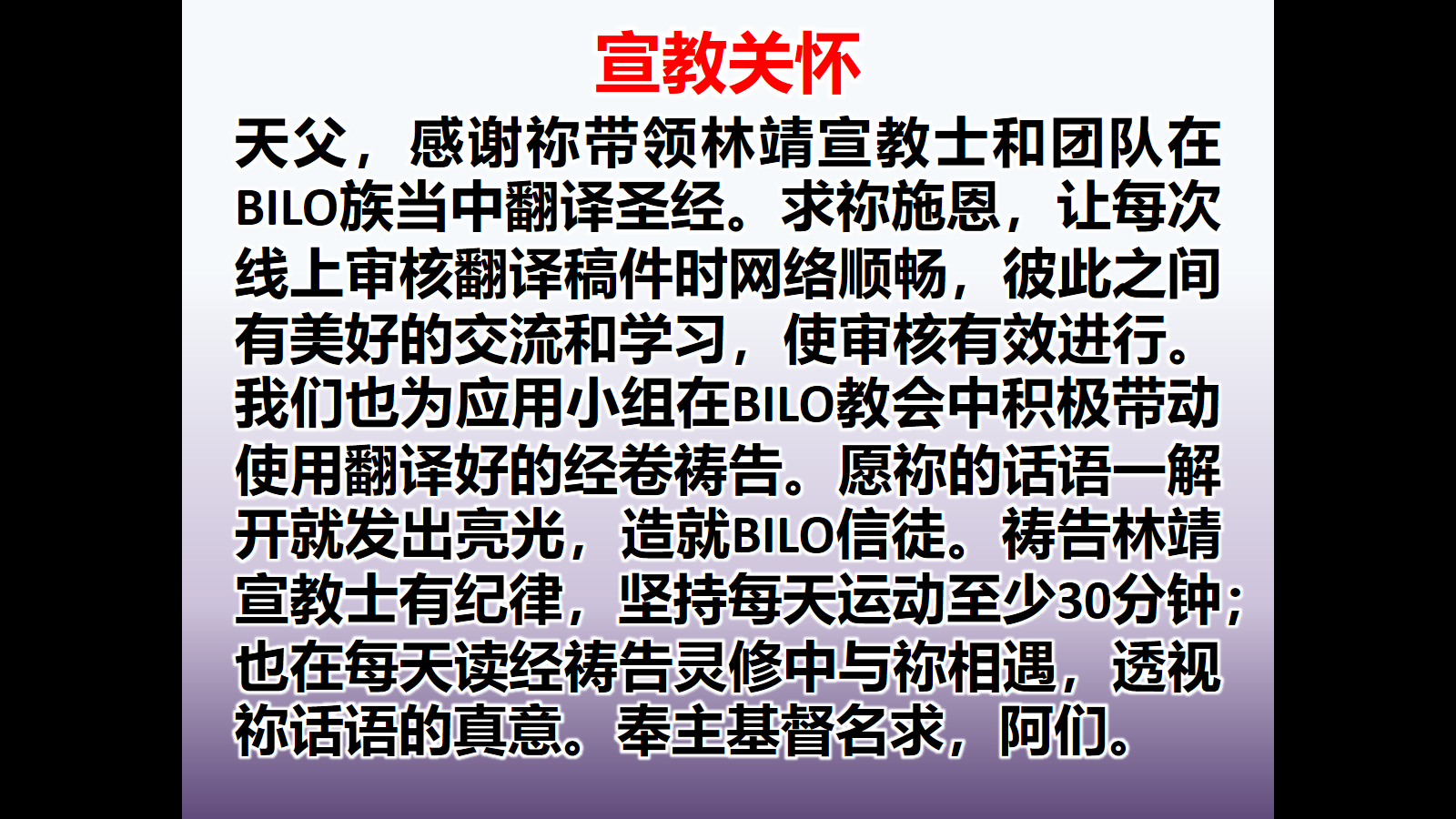